Prečo to robíme?
Reprodukcia pracovnej sily a jej dopad na tvorbu HDP 
Konkurencieschopnosť Slovenska 
Neefektívnosť vynakladania finančných zdrojov
Nezamestnanosť mladých
"...aby každý absolvent mal uplatnenie"
1
Pretrvávanie súčasného neefektívneho systému môžeznačne vplývať na potenciál HDP
Viac ako 75% absolventov SOŠ sa neuplatní vo svojom odbore
Z odborov SOŠ odchádza každoročne do dôchodku 
	viac ako 41 000 ľudí
Ročne bude chýbať viac ako 35 000 ľudí, ktorí majú nahrádzať stredoškolsky vzdelaných odchádzajúcich dôchodcov
Maximálny odhadovaný každoročný negatívny dopad na potenciál tvorby HDP je z toho dôvodu medzi 1,1 až 1,6 mld. EUR
To znamená kumulovane za obdobie 2016-2024 viac ako 12 mld. EUR
"...aby každý absolvent mal uplatnenie"
2
Slovensko sa prepadá v konkurencieschopnosti a jednouz príčin je aj znižujúca sa úroveň školstva
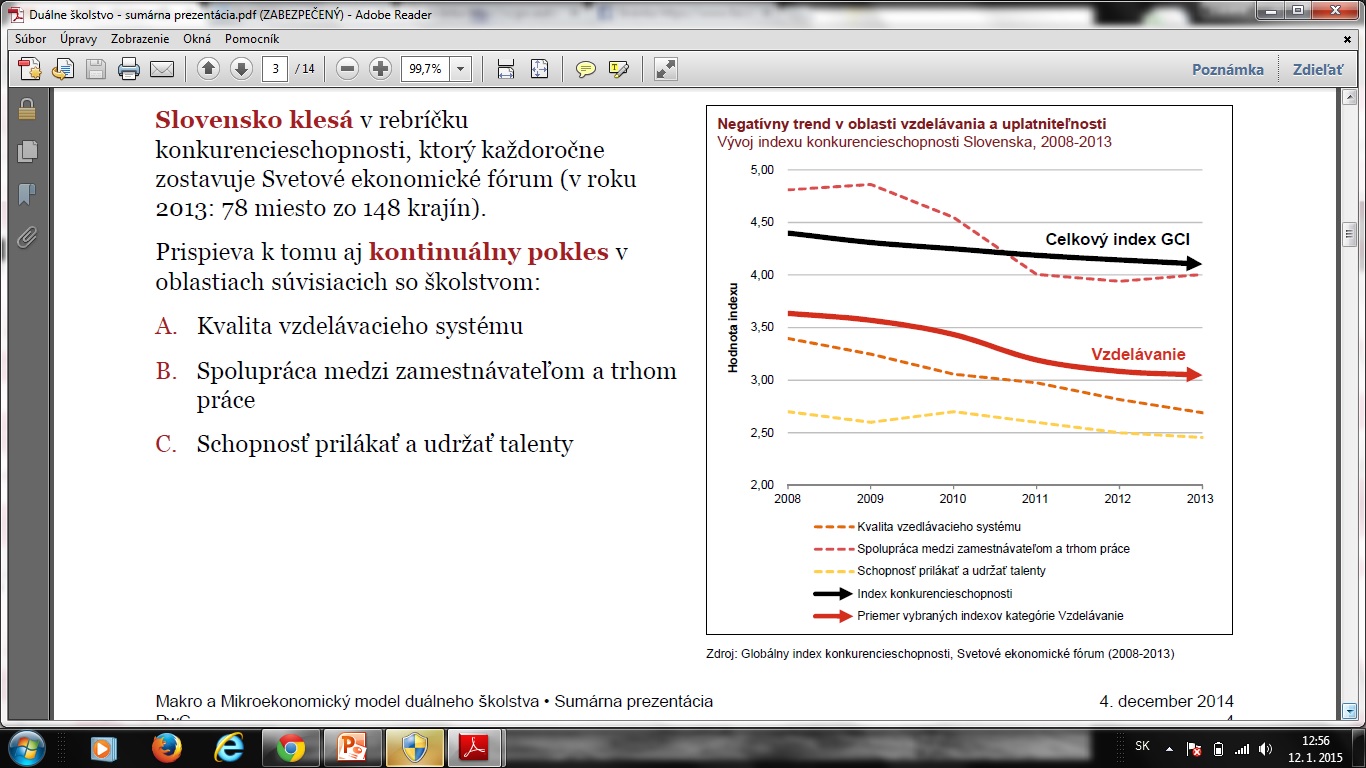 Slovensko klesá v rebríčku konkurencieschopnosti, ktorý každoročne zostavuje Svetové ekonomické fórum (v roku 2013: 78 miesto zo 148 krajín).

Prispieva k tomu aj kontinuálny pokles v oblastiach súvisiacich so školstvom:
Kvalita vzdelávacieho systému
Spolupráca medzi zamestnávateľom a trhom práce
Schopnosť prilákať a udržať talenty
"...aby každý absolvent mal uplatnenie"
3
Každoročne sa vynakladajú náklady na vzdelávanieabsolventov, ktorí sa neuplatnia vo svojom odbore
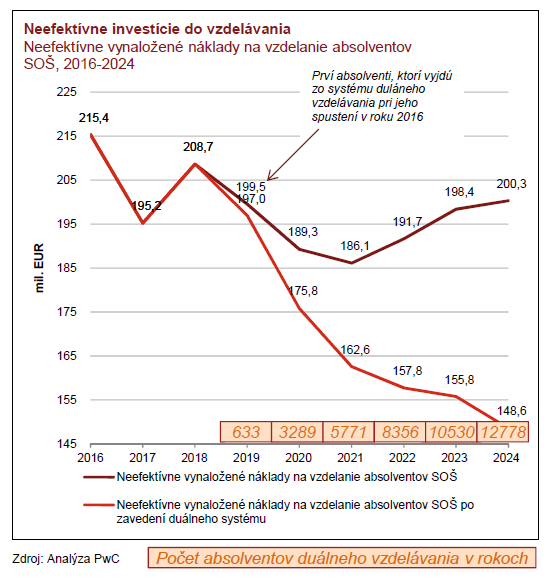 Len približne 25% absolventov SOŠ sa uplatní vo svojom študovanom/príbuznom odbore
Zvyšní absolventi sa rekvalifikujú a uplatnia sa v inom odbore alebo sa po ukončení štúdia stávajú nezamestnanými
Až 75% študentov SOŠ sú vzdelávaní neefektívne - nie sú vzdelávaní pre potreby trhu práce
Prostriedky vynaložené na ich vzdelávanie sú teda alokované neefektívne
Duálne vzdelávanie môže pomôcť lepšie reflektovať potreby trhu práce a zvýšiť uplatnenie absolventov
Graf znázorňuje, o koľko je možné postupne znižovať neefektívne vynaložené náklady na vzdelávanie po nábehu duálneho systému
"...aby každý absolvent mal uplatnenie"
4
Neuplatnení absolventi SOŠ vyvolávajú aj dodatočné
náklady na strane štátu aj zamestnávateľov
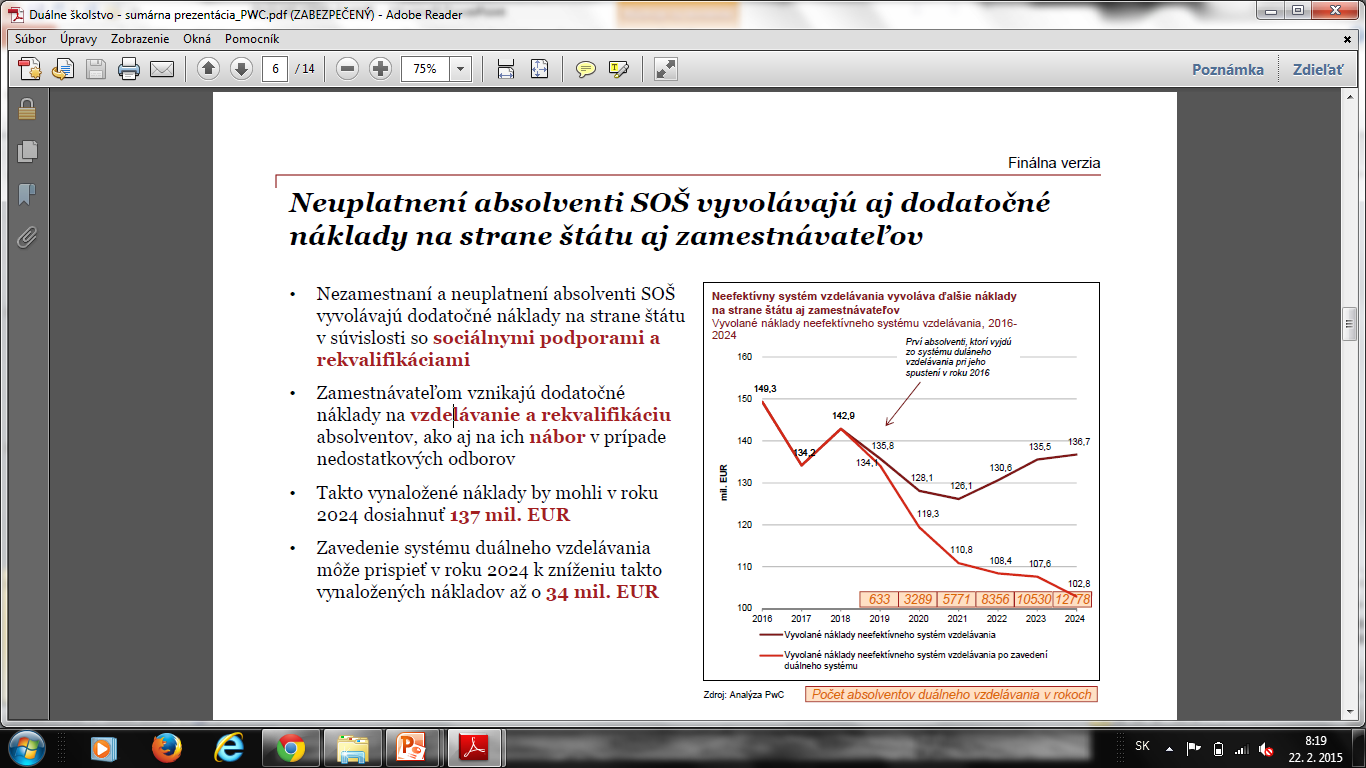 Nezamestnaní a neuplatnení absolventi SOŠ vyvolávajú dodatočné náklady na strane štátu v súvislosti so sociálnymi podporami a rekvalifikáciami
Zamestnávateľom vznikajú dodatočné náklady na vzdelávanie a rekvalifikáciu absolventov, ako aj na ich nábor v prípade nedostatkových odborov
Takto vynaložené náklady by mohli v roku 2024 dosiahnuť 137 mil. EUR
Zavedenie systému duálneho vzdelávania môže prispieť v roku 2024 k zníženiu takto vynaložených nákladov až o 34 mil. EUR
"...aby každý absolvent mal uplatnenie"
5
Source: OECD / March, 22 2013
"...aby každý absolvent mal uplatnenie"
6
Rola zamestnávateľov v OVP
Úloha štátu
Oblasti pôsobenia zamestnávateľov vo vzdelávaní
Úlohy stavovských a profesijných organizácií podľa paragrafu 32
Časová náročnosť výkonu aktualizácie jedného odboru
Profesionalizácia zamestnávateľských štruktúr
Zhrnutie skúseností
"...aby každý absolvent mal uplatnenie"
7
Úloha štátu
Článok 42 Ústavy: 
Občania majú právo na bezplatné vzdelanie v základných a stredných školách; podľa schopností občana a možnosti spoločnosti aj na vysokých školách.

Školský zákon 245/2008 paragraf 27 odstavec 3: 
Vzdelávanie v základnej škole, gymnáziu, strednej odbornej škole, konzervatóriu a školách pre deti a žiakov so špeciálnymi výchovno – vzdelávacími potrebami sa považuje za sústavnú prípravu na povolanie.
"...aby každý absolvent mal uplatnenie"
8
Národná sústava kvalifikácií
Národná sústava povolaní
Odborné vzdelávanie a príprava
Činnosti stavovských          a profesijných organizácií
Úlohy a činnosti podľa zákona o OVP popísané ďalej
"...aby každý absolvent mal uplatnenie"
9
1.Potreby trhu práce
2.Školský vzdelávací program
3.Tvorba normatívov
4.Tvorba profilov absolventov
5.Príprava inštruktorov
6.Posudzovanie obsahu učebníc
7.Obsah záverečnej skúšky
8.Delegova-nie zástup-cov do skúš. komisií
Súčinnosť zamestnávateľov s ÚPSVAR pri :
Zbere dát
Analýze dát
Overovanie dát
Analýza vzdelávacích programov
 Tvorba aktuálnych vzdelávacích programov
 Prerokovanie návrhu     s tímom expertov
 Odsúhlasenie vzdelávacích programov
Nastavenie obsahu prípravy inštruktorov
 Lektorské a organizačné zabezpečenie
 Realizácia prípravy
 Inovačné vzdelávanie 
 Spracovanie a vydanie osvedčení
Koordinácia expertov
 Sumarizácia spätnej väzby
Analýza normatívov
 Tvorba aktuálnych normatívov
 Prerokovanie návrhu     s tímom expertov
 Odsúhlasenie normatívov
Analýza profilov
 Tvorba aktuálnych profilov 
 Prerokovanie návrhu     s tímom expertov
 Odsúhlasenie profilov
Analýza obsahu záverečnej skúšky
 Tvorba aktuálneho obsahu praktickej časti záverečnej skúšky
 Prerokovanie návrhu     s tímom expertov
 Odsúhlasenie obsahu záverečnej skúšky
Správa databázy expertov
 Príprava zástupcov
 Koordinácia expertov
 Výkon účasti na záverečných skúškach
 Spracovanie spätnej väzby a správ
"...aby každý absolvent mal uplatnenie"
10
9.Centrum odborného vzdelávania
10.Archivá-cia COVP dokumentov
11.Zverejňo-vanie COVP na webe
12.Overov. spôsobilosti pre DV
13.Spôsobilé osoby
14.Eviden-cia vydaných osvedčení
15.Zverejňo-vanie zoznamov PPV
16.Tvorba vzorového učeb. plánu
17.Súčin.   so štátnou inšpekciou
Poradenstvo pre zamestnávateľov pri zavádzaní duálneho systému, propagácia povolaní, účasť na seminároch a konferenciách, .....
Iniciácia inšpekcie       zo strany zam./školy
 Účasť na inšpekcii
 Koordinácia nápravných opatrení
Zverejňovanie rozhodnutí COVP            na webovom sídle
Posúdenie žiadosti
 Menovanie komisie
 Obhliadka                    u zamestnávateľa 
 Spracovanie správy      z obhliadky
 Vydanie osvedčenia
Archivácia dokumentov a rozhodnutí ohľadom COVP
Analýza učebného plánu
 Tvorba aktuálneho učebného plánu 
 Prerokovanie návrhu     s tímom expertov
 Odsúhlasenie učebného plánu
Vedenie evidencie vydaných osvedčení
Nastavenie kritérií COVP
 Vyhlásenie výberu
 Realizácia hodnotenia
 Certifikácia
Vedenie zoznamu spôsobilých osôb
 Príprava spôsobilých osôb
 Zverejňovanie zoznamov spôsobilých osôb na webe
Vedenie a aktualizácia zoznamu PPV na webe
"...aby každý absolvent mal uplatnenie"
11
Silné stránky duálneho vzdelávania

Nadobudnutie praxe, kvalifikácie a výučba na nových technológiách priamo u zamestnávateľa
Získanie vysokokvalifikovanej pracovnej sily, plynulý prechod zo vzdelávania na trh práce
Ušetrenie nákladov na zaškolenie nových zamestnancov
Finančné stimuly a možnosť odpisovania nákladov pre zamestnávateľov
Vplyv zamestnávateľov na obsah odborného vzdelávania, aktuálnosť odborných vzdelávacích programov a ich obsahu, možnosť flexibility v úprave
Silné stránky duálneho vzdelávania 

Prijímanie žiaka spolu so zamestnávateľom
Úzka spolupráca podniku, školy, žiaka a rodiča
Motivácia žiaka finančným a hmotným zabezpečením k lepším pracovným a študijným výkonom
Osvojenie si pracovných návykov a zlepšenie pracovnej morálky
Reálne pracovné, sociálne situácie  a osvojenie si „firemnej kultúry“
Overenie znalostí absolventa zamestnávateľom pri ukončovaní štúdia
Vysoká pravdepodobnosť získania pracovnej zmluvy so zamestnávateľom
Príležitosti duálneho vzdelávania

Výber vhodných absolventov a ich zamestnávanie pre vlastné  potreby podniku
Príležitosť pre mladých ľudí získať kvalitnú prípravu na povolanie a zvýšiť konkurencieschopnosť podnikov a Slovenska
Zvýšenie zamestnanosti absolventov SOŠ
Posilnenie atraktivity remeselných povolaní - status „poctivého remesla“
Dobudovanie a posilnenie stavovských a profesijných organizácií a centier odborného vzdelávania a prípravy
Prevzatie zodpovednosti zamestnávateľov za praktickú časť vzdelávania
Príležitosti duálneho vzdelávania

Zjednotenie obsahu a náročnosti kvalifikačných skúšok, kvalifikačných úrovní
Záujem štátu a ochota zahraničných komôr podporiť rozvoj duálneho vzdelávania svojou vlastnou skúsenosťou
Možnosť financovania prechodu na duálny sys. zo štrukturálnych fondov EÚ
Dohľad zamestnávateľských združení nad duálnym systémom vzdelávania
Zvýšenie objemu financií do školstva prostredníctvom vstupu zamestnávateľov do financovania odborného vzdelávania a prípravy
Vstup zamestnávateľov do zvyšovania odbornej úrovne učiteľov odborných predmetov a majstrov odbornej výchovy
Proces zavedenia DSV u zamestnávateľa
Informovanie zamestnávateľa o možnostiach DSV
Informovanie o výhodách a úžitku DSV
Informovanie o procese zavedenia DSV
Identifikácia učebné/študijného odboru – počet žiakov
Informácia o podmienkach zavedenia DSV (MTZ)
Identifikácia pomeru praktického vyučovania z celkového počtu hodín PV
Identifikácia stavovskej organizácie
Identifikácia školy 1-4/2015
Žiadosť a samostatné prílohy
Žiadosť o overenie spôsobilosti zamestnávateľa pre školský rok 2015/2016 doručí zamestnávateľ príslušnej stavovskej organizácii alebo príslušnej profesijnej organizácii do 10. apríla 2015.

Príslušná stavovská organizácia alebo príslušná profesijná organizácia vykoná overenie spôsobilosti zamestnávateľa a po splnení podmienok podľa § 12 vydá zamestnávateľovi osvedčenie do 30. apríla 2015.
Po vydaní osvedčenia o overení spôsobilosti zamestnávateľ bezodkladne uzatvorí so strednou odbornou školou zmluvu o duálnom vzdelávaní.

Zamestnávateľ sa dohodne so školou na podmienkach obsahu zmluvy
Súvislosť s predložením požiadavky školy na plán výkonov pre príslušnú VÚC 15.07.
Zamestnávateľ, ktorému bolo vydané osvedčenie, viditeľne označí priestory pracoviska praktického vyučovania a na vonkajšom označení uvedie „Pracovisko praktického vyučovania“. Táto povinnosť sa nevzťahuje na zamestnávateľa podľa § 12 ods. 4.
Po uzatvorení zmluvy o duálnom vzdelávaní zamestnávateľ a stredná odborná škola zverejnia na svojich webových sídlach oznámenie o možnosti absolvovať odborné vzdelávanie a prípravu v príslušnom študijnom odbore alebo v príslušnom učebnom odbore v systéme duálneho vzdelávania. Súčasťou oznámenia sú:
základné informácie o organizácii štúdia v systéme duálneho vzdelávania,
možnosti pracovného uplatnenia,
hmotné zabezpečenie žiaka a finančné zabezpečenie žiaka,
kritériá pre výber úspešných uchádzačov určené zamestnávateľom,
ďalšie informácie určené zamestnávateľom.

Identifikácia žiakov-výber žiakov u zamestnávateľa, ktorých zamestnávateľ príjme do DSV
Nábor žiakov:
Oslovenie plnoletého žiaka, alebo zákonného zástupcu žiaka (listom) s ponukou vstupu do DSV (súčasť pozvánky na prijímacie konanie – pohovor žiakov so zamestnávateľmi vykonať v deň konania prijímacích skúšok)
Vybranému uchádzačovi zamestnávateľ vydá potvrdenie o odbornom vzdelávaní a príprave žiaka v systéme duálneho vzdelávania (ďalej len „potvrdenie“). 

Uchádzač pre prijímacie konanie pre školský rok 2015/2016 do študijného odboru alebo do učebného odboru, v ktorom sa odborné vzdelávanie a príprava poskytuje v systéme duálneho vzdelávania, priloží potvrdenie k prihláške na vzdelávanie najneskôr v deň konania prijímacej skúšky (11. alebo 14.5.2015)
Potvrdenie obsahuje:
 
identifikačné údaje zamestnávateľa,
meno, priezvisko a dátum narodenia uchádzača,
identifikačné údaje strednej odbornej školy, s ktorou má zamestnávateľ uzatvorenú zmluvu o duálnom vzdelávaní, 
záväzok zamestnávateľa pripraviť uchádzača na výkon povolania, skupiny povolaní alebo odborných činností v systéme duálneho vzdelávania po jeho prijatí na strednú odbornú školu, s ktorou má uzatvorenú zmluvu o duálnom vzdelávaní.
Učebnú zmluvu možno uzatvoriť najneskôr do 31. augusta príslušného kalendárneho roka pred nástupom žiaka do prvého ročníka; to neplatí, ak ide o uzatvorenie novej učebnej zmluvy.
Zamestnávateľ najneskôr do 15 dní odo dňa uzatvorenia učebnej zmluvy alebo novej učebnej zmluvy podľa odseku 9 zašle jeden rovnopis strednej odbornej škole a písomne oznámi jej uzatvorenie príslušnej stavovskej organizácii alebo príslušnej profesijnej organizácii. Ak došlo k ukončeniu učebnej zmluvy, zamestnávateľ do 15 dní odo dňa jej ukončenia písomne oznámi túto skutočnosť strednej odbornej škole a príslušnej stavovskej organizácii alebo príslušnej profesijnej organizácii.
Zamestnávateľ, ktorý poskytuje praktické vyučovanie v systéme duálneho vzdelávania, deleguje svojho zástupcu do skúšobnej komisie pre záverečnú skúšku, predmetovej maturitnej komisie pre odbornú zložku maturitnej skúšky alebo do skúšobnej komisie pre absolventskú skúšku. 
 
Klasifikáciu žiaka z písomnej časti záverečnej skúšky, praktickej časti záverečnej skúšky alebo ústnej časti záverečnej skúšky schvaľuje skúšobná komisia na návrh člena skúšobnej komisie podľa § 83 ods. 4 písm. a) hlasovaním. Pri rovnosti hlasov rozhoduje hlas predsedu skúšobnej komisie pre záverečnú skúšku. Ak ide o záverečnú skúšku žiaka, ktorý sa pripravuje v systéme duálneho vzdelávania, pri rovnosti hlasov rozhoduje hlas zástupcu zamestnávateľa, u ktorého sa žiak pripravuje.

Praktická časť odbornej zložky maturitnej skúšky žiaka, ktorý sa pripravoval v systéme duálneho vzdelávania, sa koná na pracovisku praktického vyučovania, ak sa stredná odborná škola a zamestnávateľ, u ktorého sa tento žiak pripravoval, nedohodnú inak.
Zamestnávateľ môže so žiakom strednej odbornej školy alebo odborného učilišťa, najskôr v deň, keď žiak dovŕši 15 rokov veku, uzatvoriť zmluvu o budúcej pracovnej zmluve
Opakované overenie spôsobilosti zamestnávateľa
Zamestnávateľ najneskôr tri mesiace pred uplynutím obdobia platnosti osvedčenia písomne oznámi príslušnej stavovskej organizácii alebo príslušnej profesijnej organizácii svoj záujem pokračovať v poskytovaní praktického vyučovania v systéme duálneho vzdelávania. 
Príslušná stavovská organizácia alebo príslušná profesijná organizácia vymenuje komisiu, ktorá vykoná obhliadku pracoviska praktického vyučovania a jeho materiálno-technického zabezpečenia zameranú na splnenie podmienok podľa § 12 ods. 3 alebo ods. 4.
Na opakované overenie spôsobilosti zamestnávateľa sa rovnako vzťahujú ustanovenia § 13 ods. 6 až 10.
.
30.04.2015
12/2015
Ďakujem za pozornosť